Healthy Lifestyle
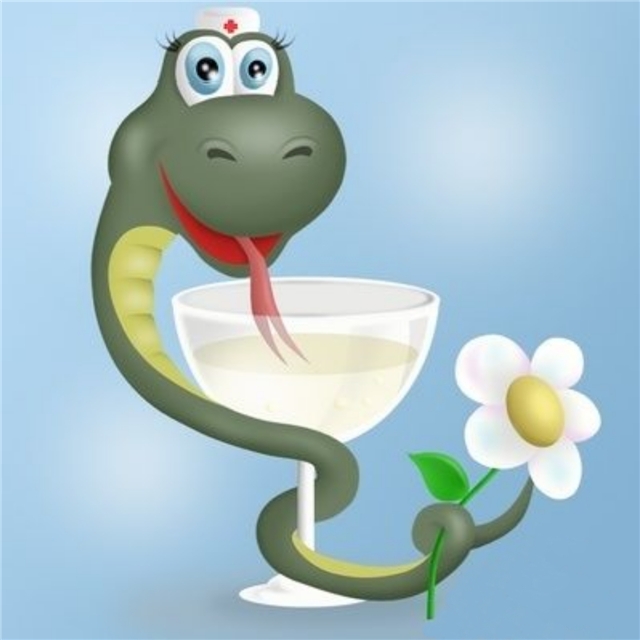 Do you want to be healthy?
Project work

Kovtun S.
Shevchenko A.
Primak T.
Salo N.
Healthy Lifestyle
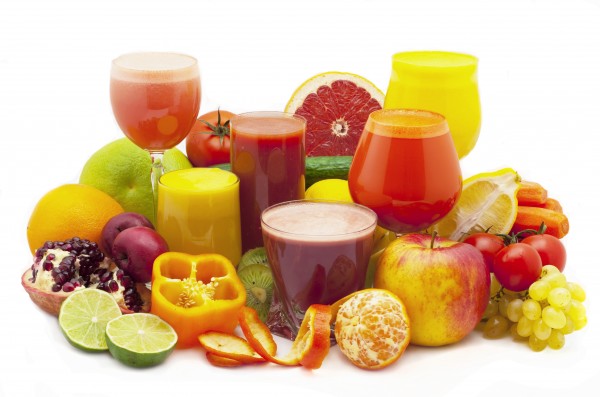 To drink juice
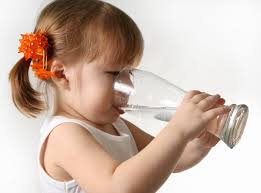 Healthy Lifestyle
To eat healthy breakfast
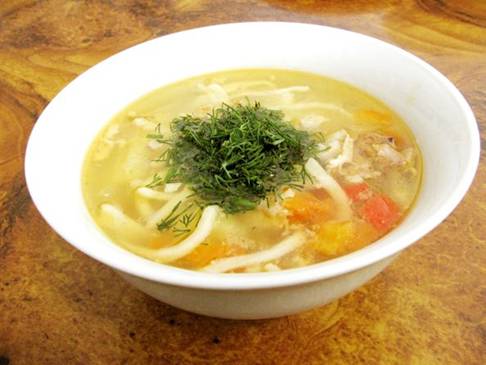 Healthy Lifestyle
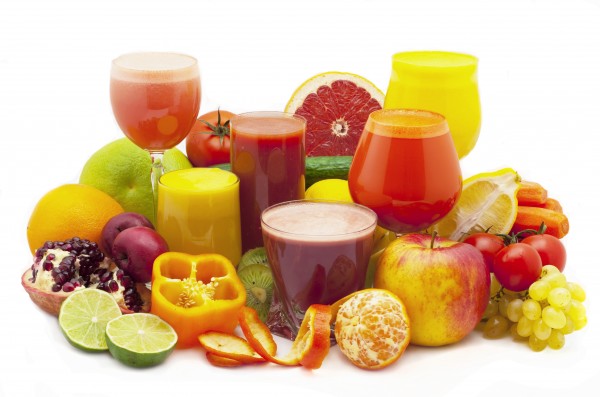 To eat fresh fruits
Healthy Lifestyle
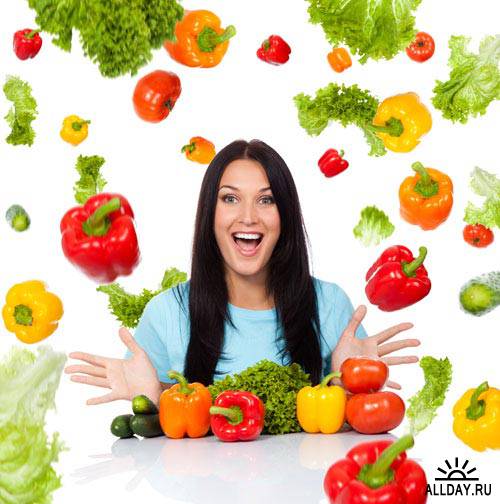 To eat fresh vegetables
Healthy Lifestyle
To drink clean water
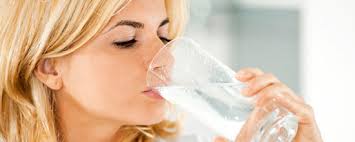 Healthy Lifestyle
To go in for sports
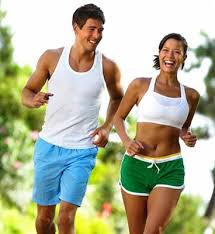 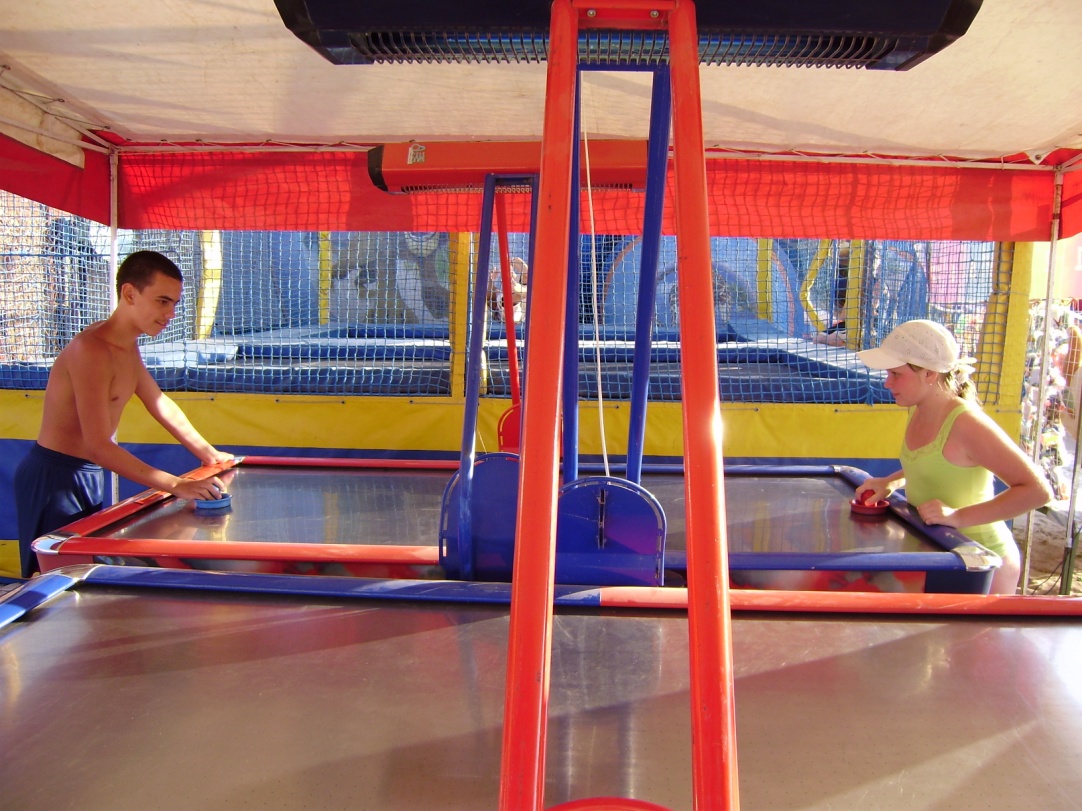 Healthy Lifestyle
To play table tennis
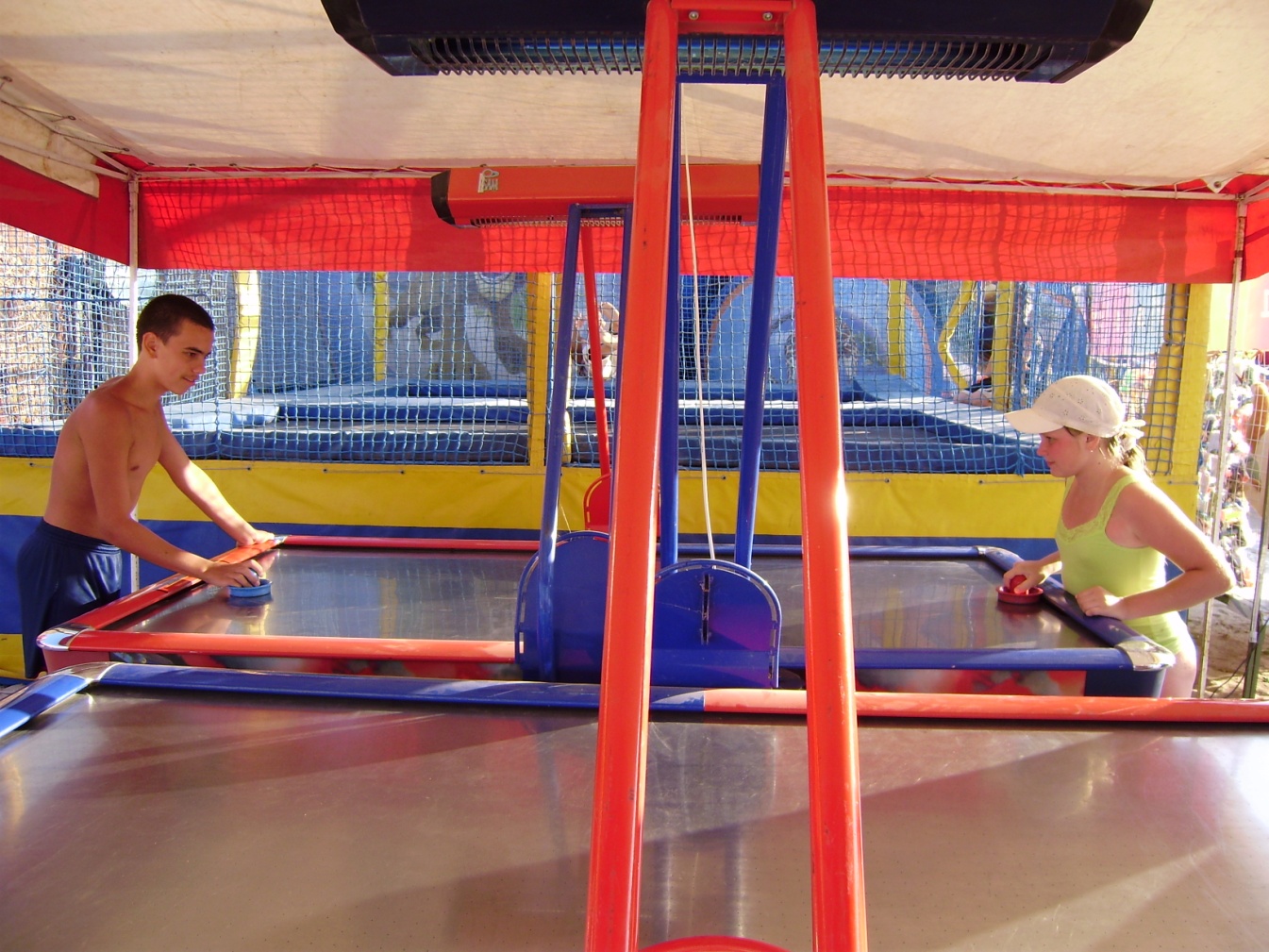 Healthy Lifestyle
To play football
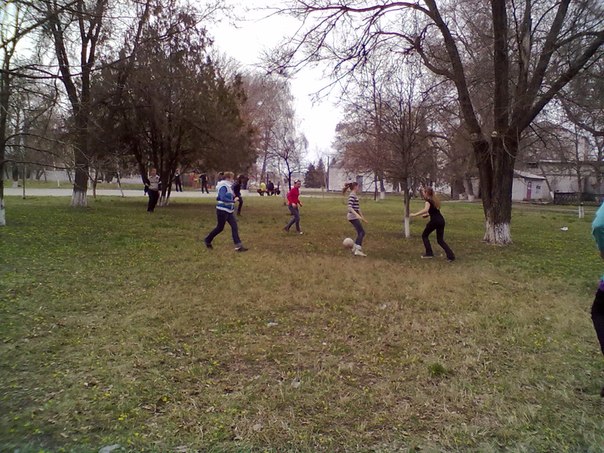 Healthy Lifestyle
To walk outside
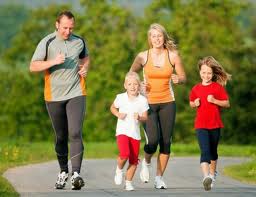 Healthy Lifestyle
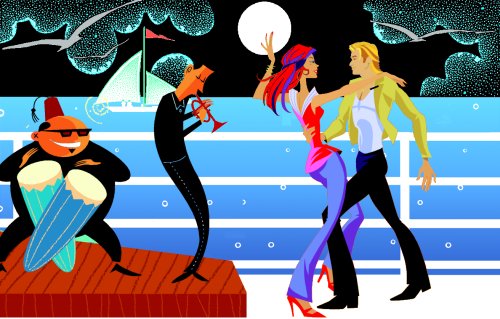 To dance
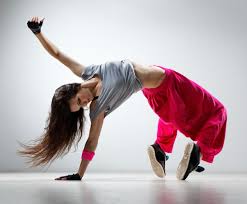 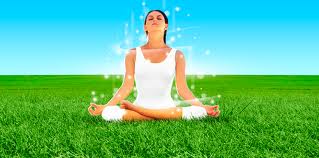 Good luck you!